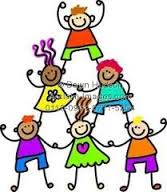 ANGLEŠČINA OD 1. DO 5.RAZREDA OŠPREDSTAVITEV ZA STARŠE
Jolanda Regouc
2015/16
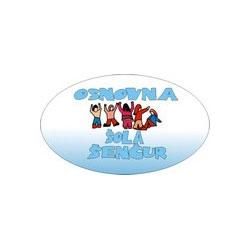 1. VEČČUTNO  MULTISENZORNO UČENJE
Podpira pomnjenje, avtomatizacijo
Omogoča vključevanje lastnih močnih področij
Poudarek na kinestetičnem/taktilnem učenju
Pouk je situacijsko naravnan (smo v učilnici, v gozdu, na igrišču, v trgovini, pri zdravniku, v knjižnici…)
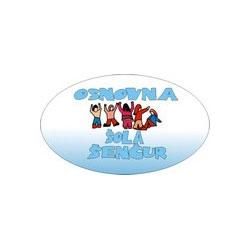 2. POSNEMANJE IN PONAVLJANJEsta temeljni metodi
Postopnost
Sistematičnost
Angleškega jezika se učimo kot maternega, naravno
Učitelji (starši) smo vzor
Učna ura kot gledališka predstava, učenci so hkrati občinstvo in igralci
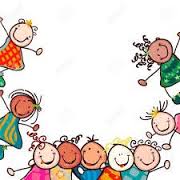 3.CELOSTNOST
0 – 2 let, eksplozija v razvoju otroških možganov
Svet je za otroka zaključena celota
Najbolj primeren čas za učenje tujih jezikov je od 6.leta dalje
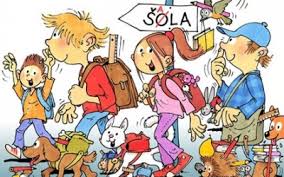 4.EMOCIONALNI IZZIV/NABOJ
kot lepilo (novo znanje se vtisne globoko v zavest in v „srce“)
Temeljni otrokovi potrebi: varnost in sprejetost-ljubljenost
Moram pridobiti otrokovo in vaše zaupanje, dragi starši
Delitev odgovornosti
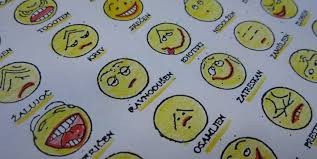 5.KOGNITIVNI IZZIV
Poimenovanje ni v ospredju
Tiha doba eno leto
Spodbujam tveganje („na napakah se učimo“)
S pestrostjo nalog in dejavnosti se izognemo dolgočasju

Pestrost
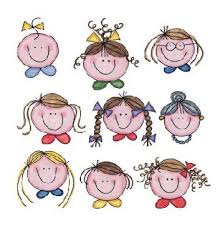 6.VEČDIMENZIONALNOST
Vsebine
Jeziki
Kultura
Pot v večjezičnost
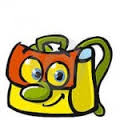 7.ODPRTOST
UN ima zgolj 3 splošne in 12 specifičnih ciljev za 70 ur pouka
Avtonomen učitelj
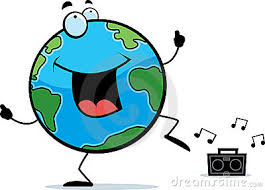 8. INTERDISCIPLINARNOST
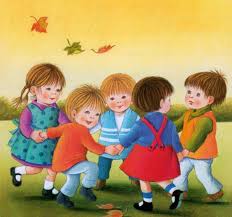 HAPPY END!
Učiteljica sem 24 ur na dan!

Moji podatki:
JOLANDA REGOUC
Tel.: 041 839 027
E-naslov: jolanda.regouc.bracic@os-sencur.si